Data-Driven Learning of Q-Matrix
Jingchen Liu, Geongjun Xu and Zhiliang Ying (2012)
Model Setup and Notation
Participant-specific
Response to items: R = (R1, … , RJ)T
Attribute profile: α = (α1, … , αK)T
Q-matrix: a J×K matrix specifies the item-attribute relationship 
ideal response (latent variable): 
Item-specific
slipping and guessing parameters
Response function
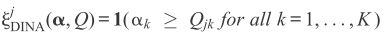 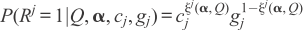 Estimation of the Q-Matrix
Intuition
  
 
T-matrix: connection between the observed response distribution and the model structure.
 B-vectors: 

 


                      as  as N → ∞.
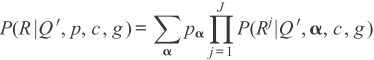 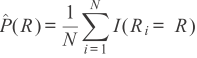 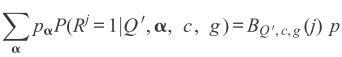 1*2K      2K*1
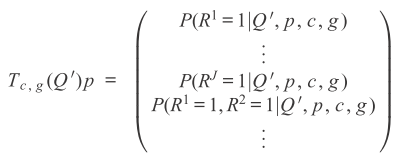 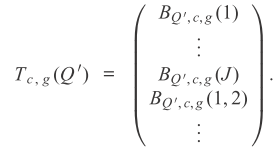 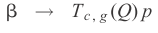 Example
 


 


With a correctly specified Q-matrix:
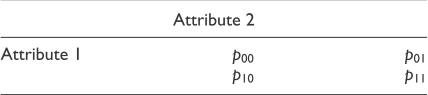 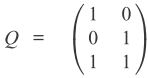 (0,1)
(0,0)
(1,1)
(1,0)
(0,0)
(1,0)
(1,0)
(1,1)
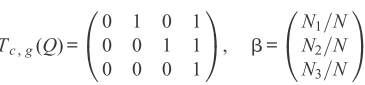 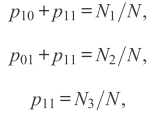 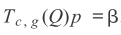 Objective function and estimation of the Q-matrix
                                     →
Dealing with the unknown parameters
                              → 
                              →
Remark1: a T-matrix including at least up to (K+1)-way combinations performs well empirically (Liu, Xu, and Ying, 2011).
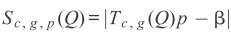 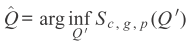 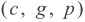 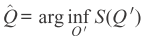 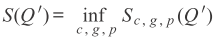 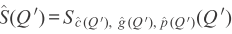 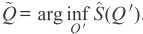 Computations
Algorithm 1
Starting point Q(0) = Q0
step 1: 
step 2:
step 3:
Repeat Steps 1 to 3 until Q(m) = Q(m-1)
Total computation per iteration = J×2K  
Remark 2: if Q0 is different from Q by 3 items (out of 20 items) Algorithm 1 has a very high chance of recovering the true matrix with reasonably large samples.
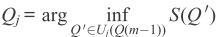 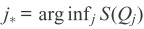 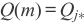 Simualtion
Estimation of the Q-Matrix With No Special Structure
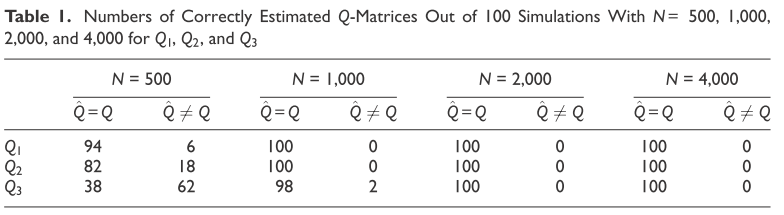 An improved estimation procedure for small samples
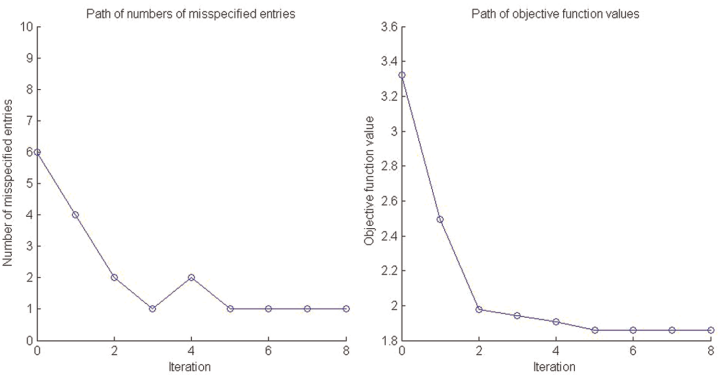 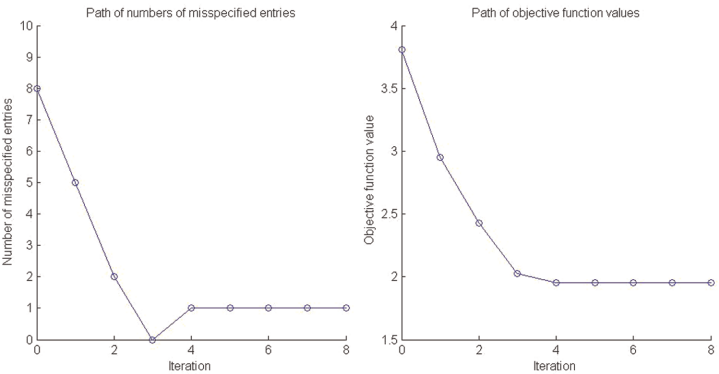 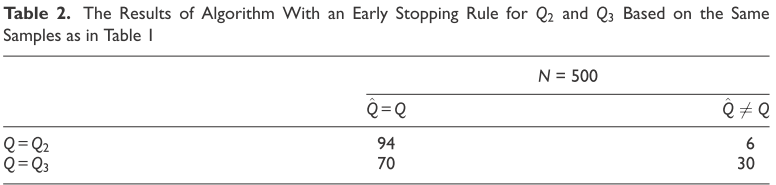 When attribute profile α follows a nonuniform distribution
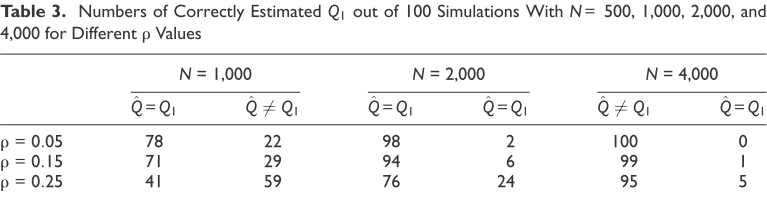 Estimation of the Q-Matrix With Partial Information
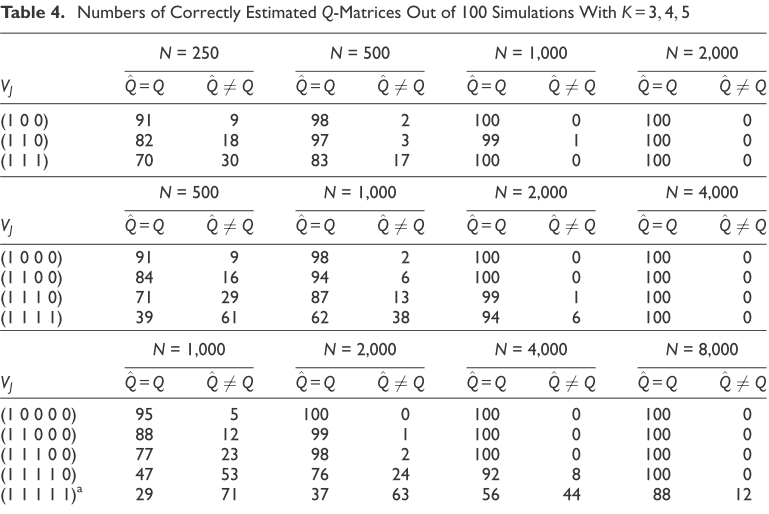 Discussion
Estimation of the Q-matrix for other DCMs
Incorporating available information in the estimation procedure
Theoretical properties of the estimator
Model valuation
Sample size
Computation
Comments & Qustions
The scoring matrix in IRT has a similar nature with the Q-matrix in CDMs. Accordingly we may apply the algorithm to explore the dimensionality of items in IRT.
A question is especially concerned by laymen that, if the estimated Q-matrix does not match the one specified by a group of experts, which one should we select?
What is the maximum number of missing items in the Q-matrix? 
The algorithm is similar to iteration procedure in DIF study. I’m thinking the consequence of implement purification procedure to obtain correct Q-matrix?
How to calibrate a newly added item to the tests in which a subset of items whose attributes are known?